大阪版「にも包括」ポータルサイト　情報シート
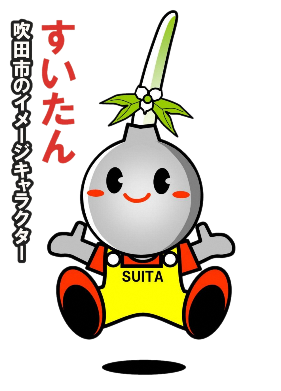 02
01
吹田市
窓口
「にも包括」協議の場
地域移行を検討したい時の連絡先はこちらです。
「にも包括」協議の場では、こんな活動をしています。
01
窓口
地域移行を検討する時は、下記にご連絡ください。
①吹田市 福祉部 障がい福祉室　　
　　　　住　　所　　　　：　〒564-8550　吹田市泉町1-3-40　　
 
　　電話番号　　　　：　06-6384-1348（直通）　

　　連絡用アドレス　：　kikan-shogai@city.suita.osaka.jp
　　
　　担当　　　　　　：　基幹担当
01
窓口
地域移行を検討する時は、下記にご連絡ください。
②吹田市健康医療部地域保健課（吹田市保健所内）
　　　　住　　所　　　　：　〒564-0072　吹田市出口町19－3
　　電話番号　　　　：　06-6339-2227

　　連絡用アドレス　：　chi-hoken@city.suita.osaka.jp

　　担当　　　　　　：　精神保健グループ
02
精神障がいにも対応した地域包括ケアシステムの構築のための協議の場について
③
具体的な内容
協議の場の名称
吹田市地域自立支援協議会
吹田市精神障がいにも対応した地域包括ケアシステム専門部会
年2回、本会議を開催し、取組報告やグループワーク、講演等を実施しています。①精神科病院入院者への働きかけ、②地域で暮らす精神障がい者を支える地域づくりを取組の
柱とし、様々な課題について検討することにより、支援機関の連携強化を図れるよう努めてい
ます。
また、専門部会の取組内容は、吹田市地域自立支援協議会全体会議において報告しています。


令和5年度の議題
第1回　令和５年７月31日（月）　14時から16時まで
（1）吹田市精神障がいにも対応した地域包括ケアシステム専門部会の概要
（2）大阪府の取組と地域精神医療体制整備広域コーディネーターについて
（3）吹田市精神障がいにも対応した地域包括ケアシステム専門部会取組報告
（4）機関紹介
（5）グループワーク

第2回　令和６年３月12日（火）　14時から15時30分まで
（1）精神保健福祉法改正について
（2）令和５年度会議等実施報告
　　（普及啓発等の取組及び事例検討会報告・院内茶話会実施検討についての報告）
（3）令和６年度の方向性の検討（グループワーク）
開催頻度
年2回程度
協議の場の事務局
・吹田市健康医療部地域保健課(吹田市保健所内) 
・吹田市 福祉部 障がい福祉室
協議の場の構成員
・障がい福祉サービス事業者　・学校関係者
・医療関係者　　　　　　　　・警察・消防
・福祉関係団体　　　　　　　・就労支援関係者
・行政機関